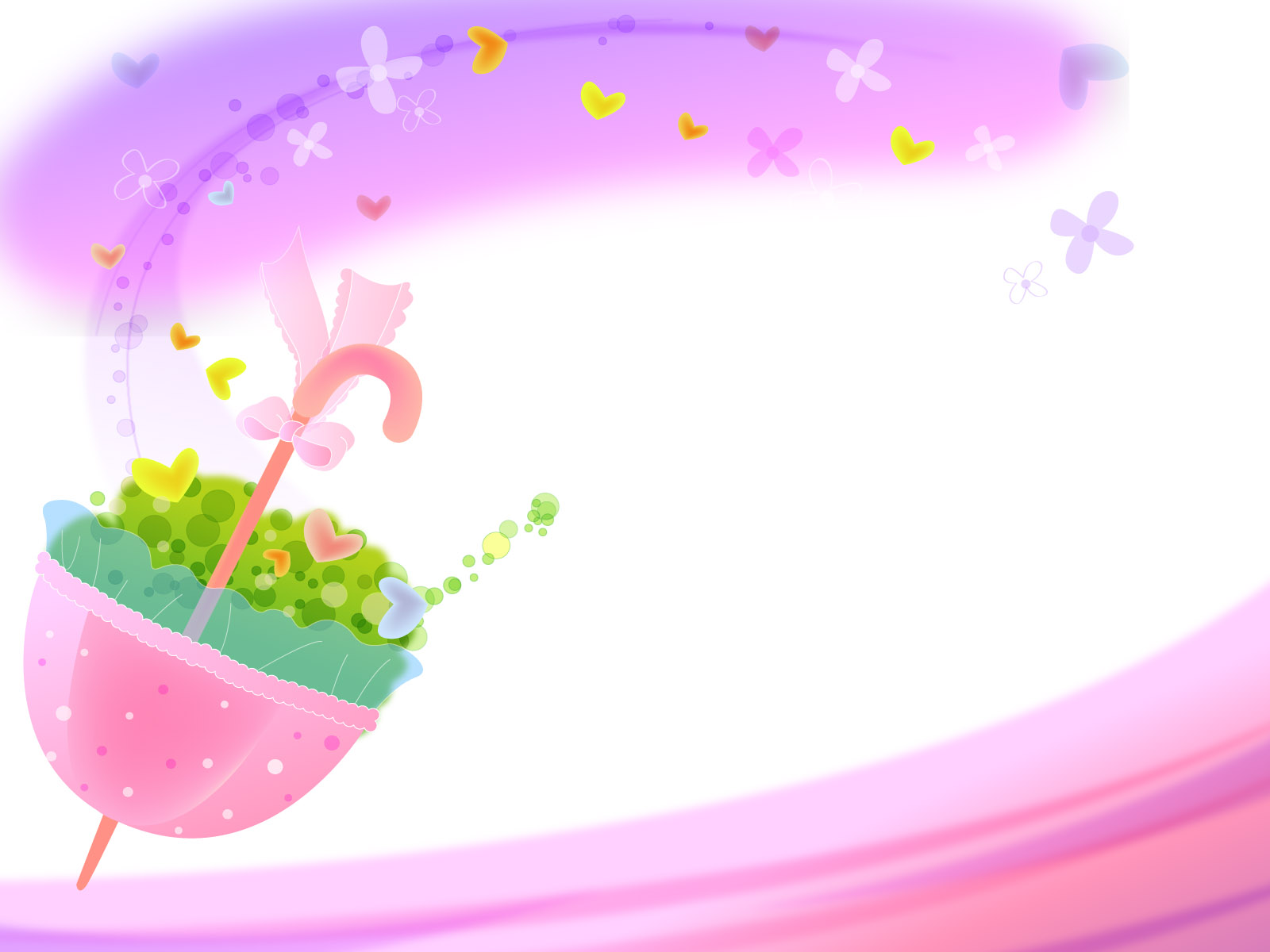 Chào mừng các cô giáo và các em học sinh
tới tham dự tiết học PTNN
Trường mầm non Hoa Sen
Người dạy: Đỗ Thị Tình
Hoạt động học: Văn học
Thơ: Nhớ cà phê
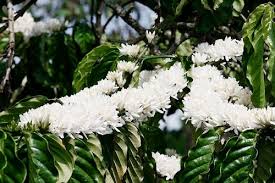 HOẠT ĐỘNG I:

TRÒ CHUYỆN CHỦ ĐỀ
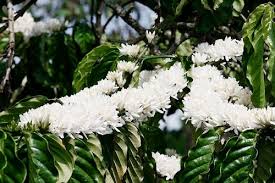 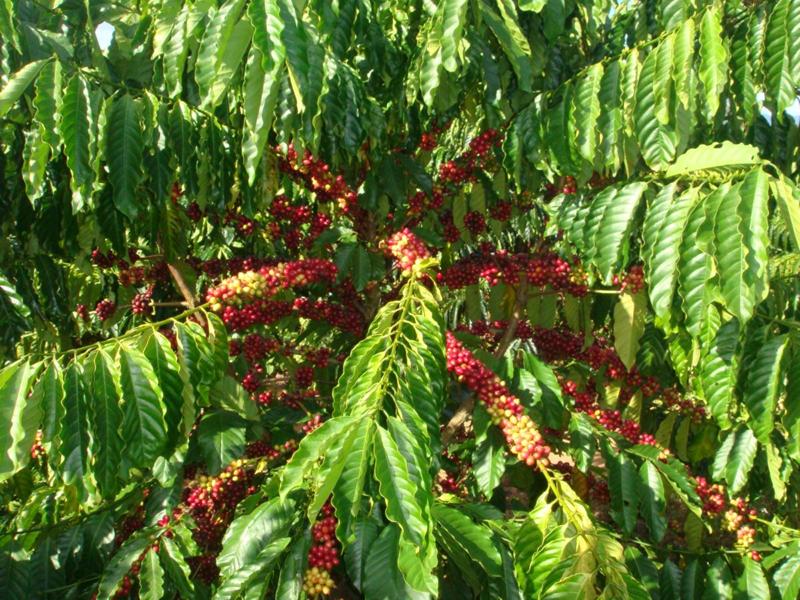 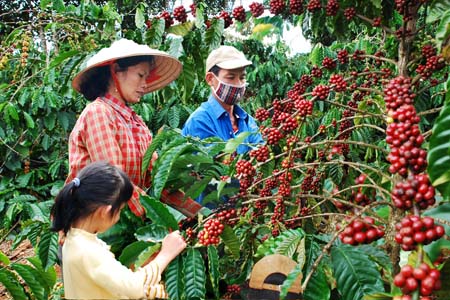 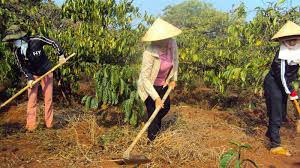 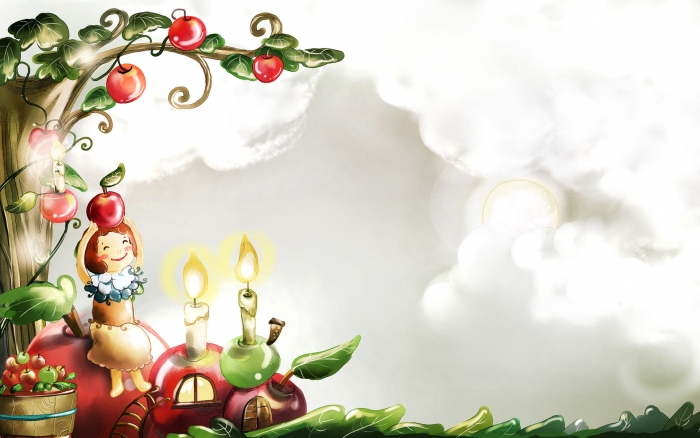 HOẠT ĐỘNG II:
+ Cô giới thiệu bài thơ: Nhớ cà phê; 
Tác giả: Đoàn Minh Hợp
+ Cô đọc lần 1
+ Cô đọc lần 2 kèm xem tranh trích dẫn từ khó
+ Cô đọc lần 3 theo chữ viết kèm hình ảnh
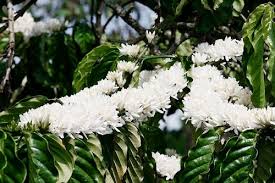 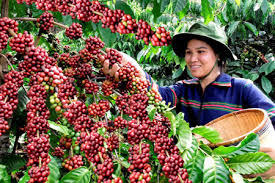 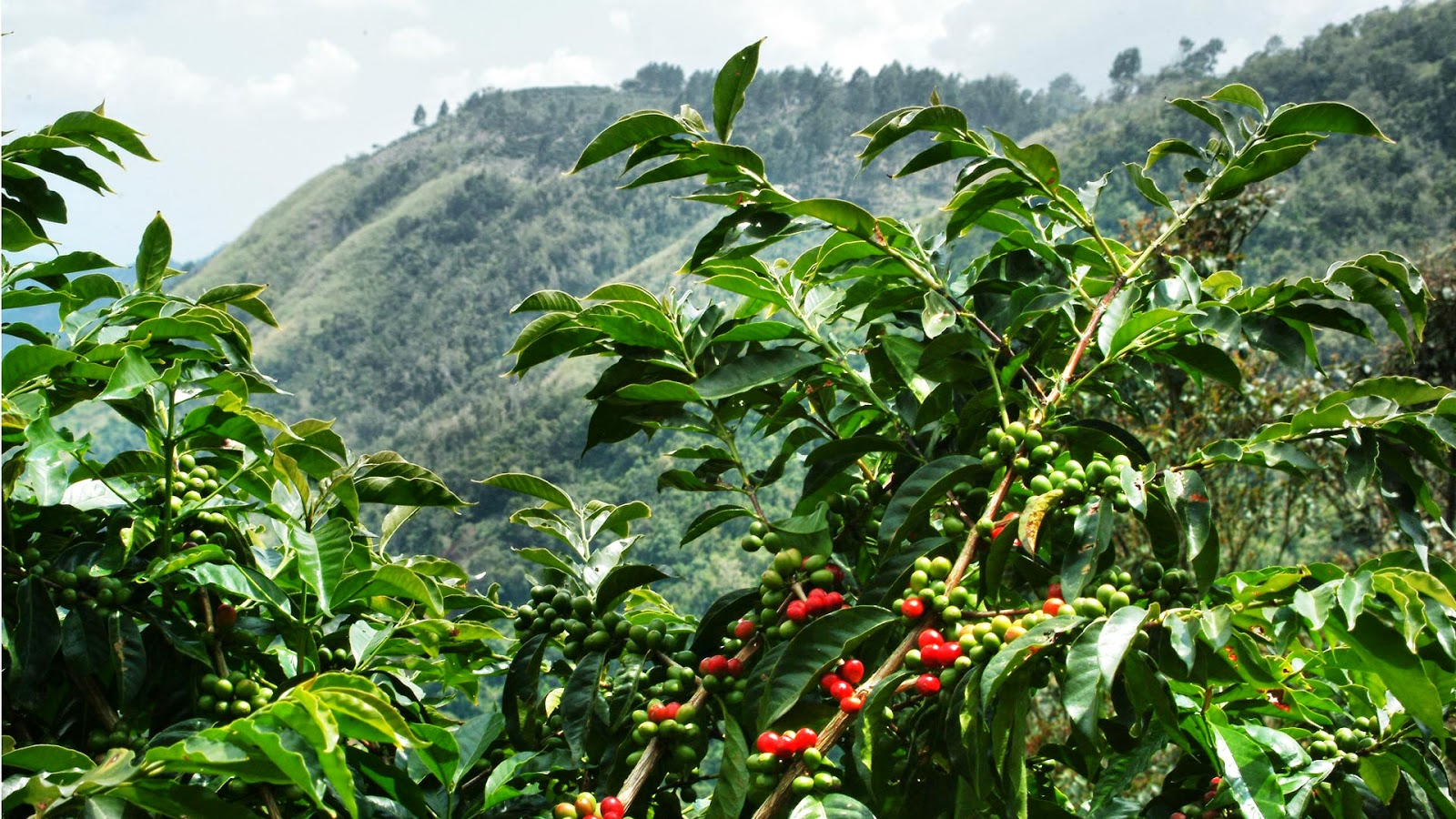 Mỗi sáng mai thức dậy
Nhớ cà phê bồi hồi
Đêm qua say mê ngủ
Ngọt đắng liếm vành môi
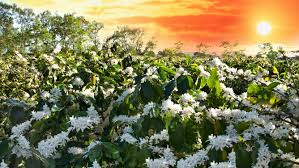 Chiều tà mờ mi mắtCà phê rảnh phai phôiMiên man bầu ý tưởngSáng tạo giúp cho đời
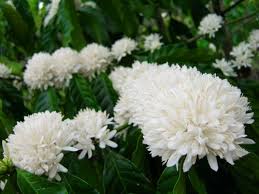 Mùa xuân ngàn hoa thắmNhấm nháp giọt cà phêKhông gian thơ huyền diệuChấp cánh những ước mơ
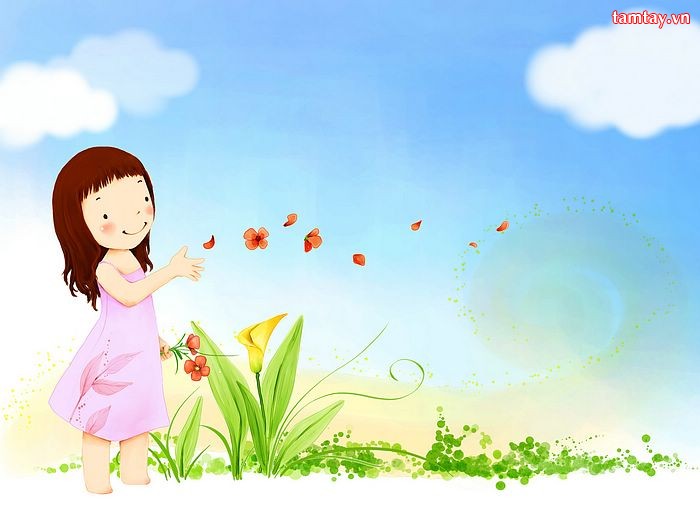 Đàm thoại - giảng giải - trích dẫn
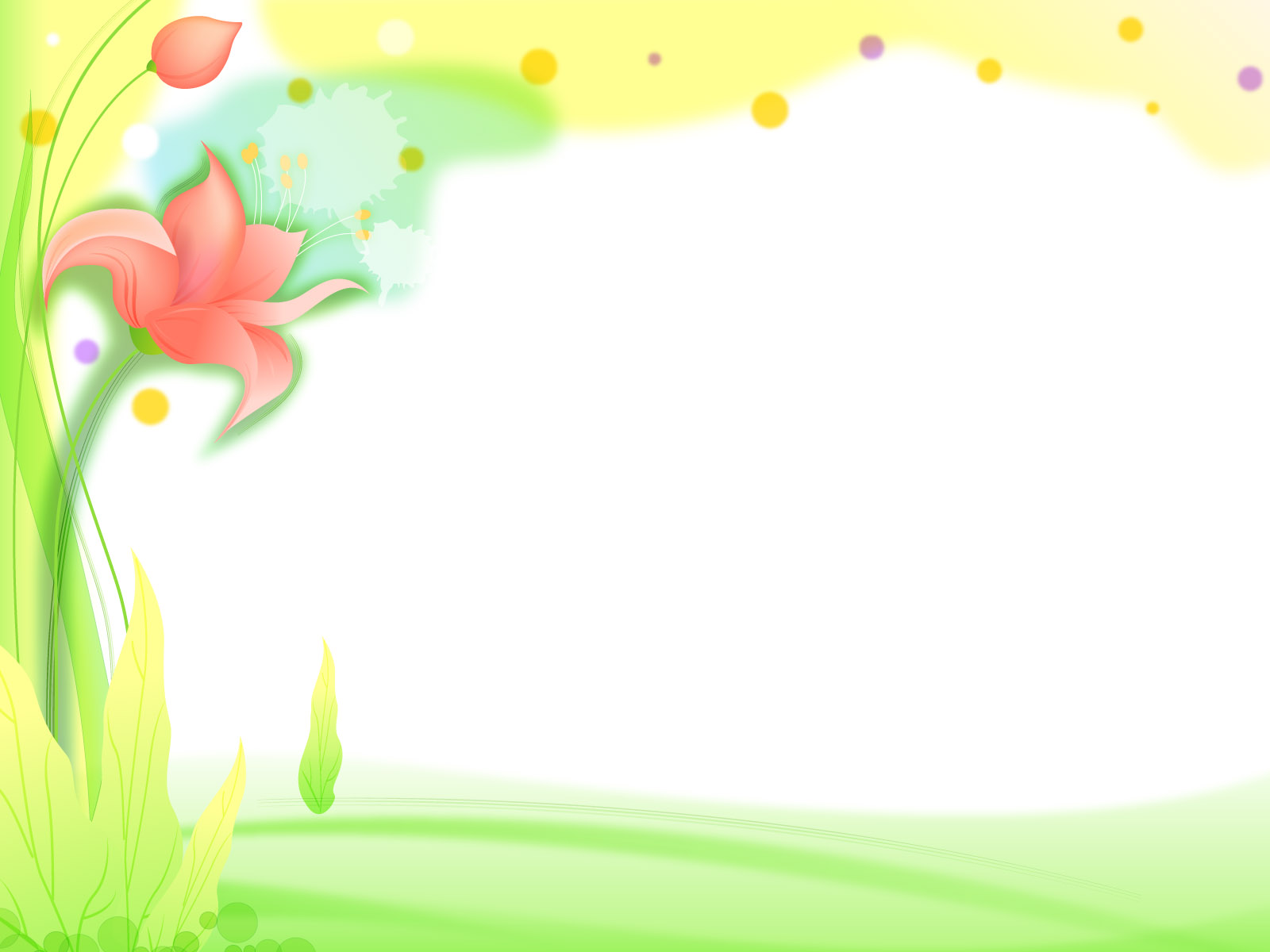 Lớp tổ cá nhân đọc thơ, vận động theo bài thơ; 
cho trẻ đặt tên bài thơ trẻ thích
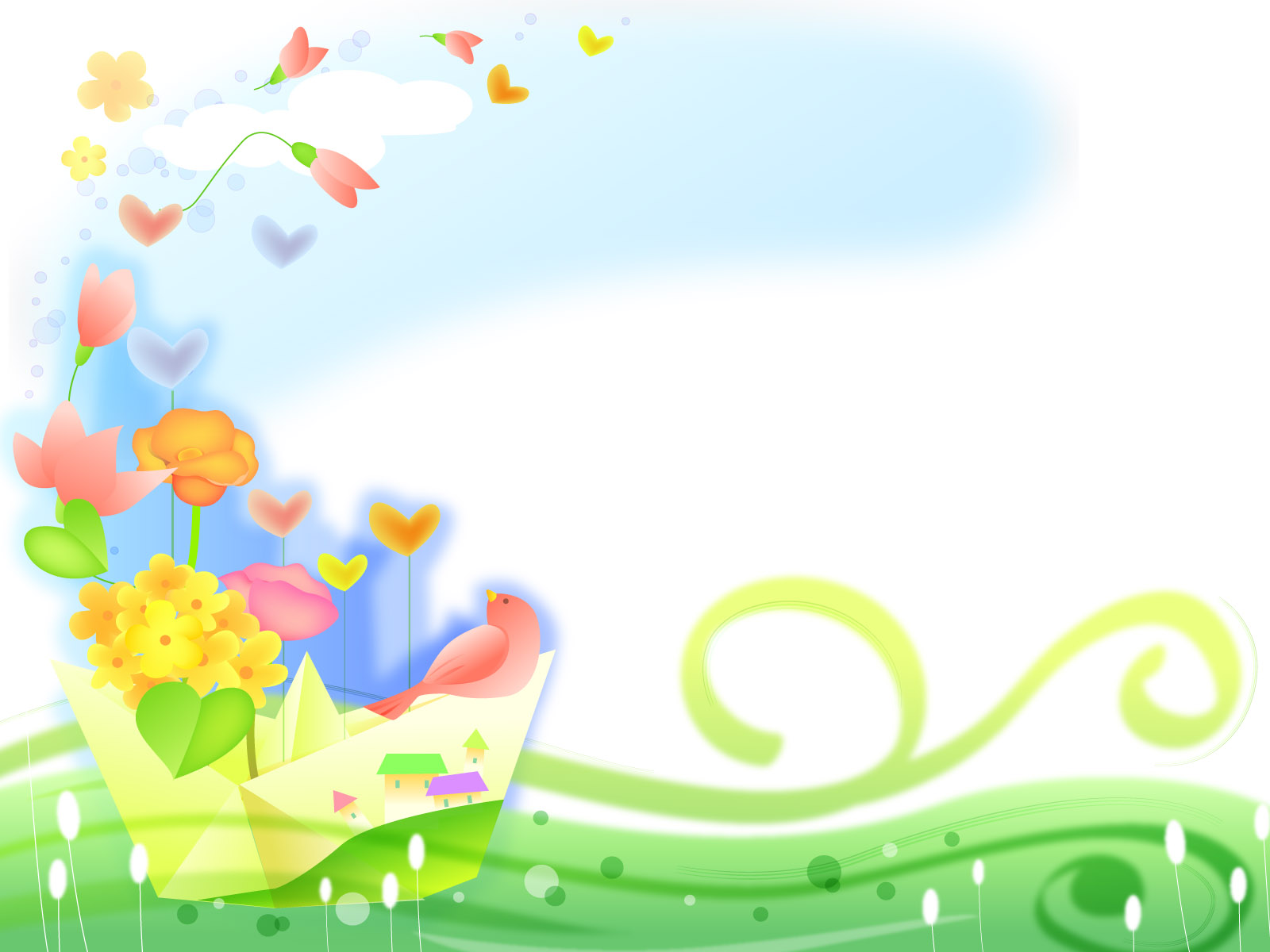 Trò chơi: Thi xem đội nào nhanh
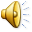 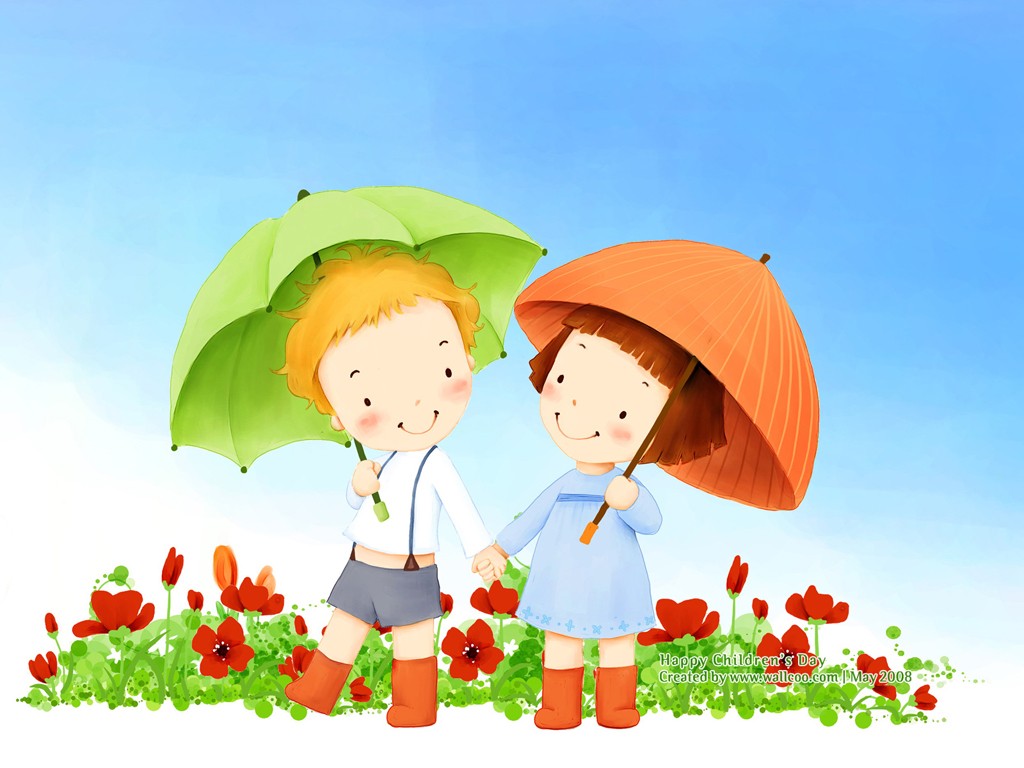 Chúc các bé chăm ngoan học giỏi